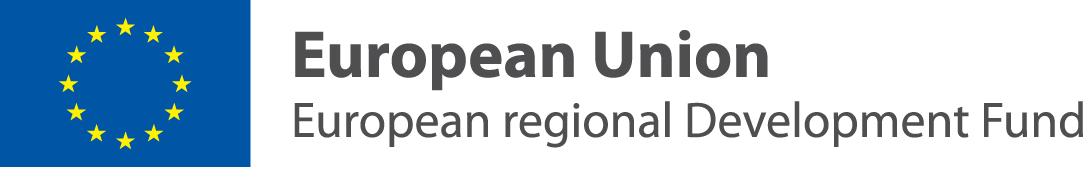 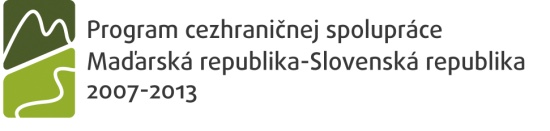 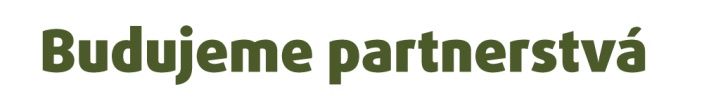 Vitaj!

			    Üdvözöllek!
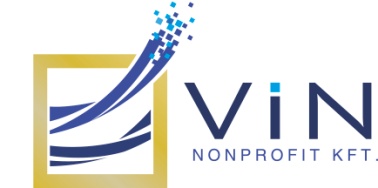 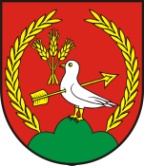 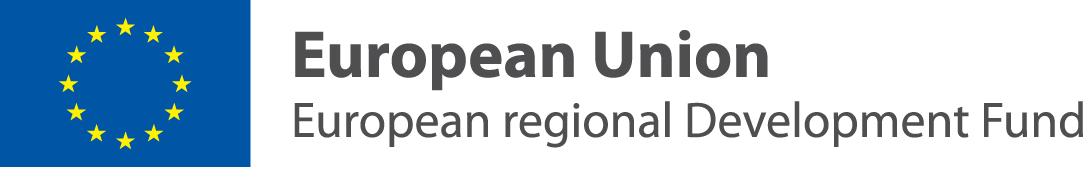 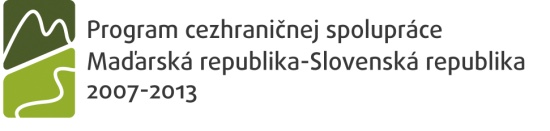 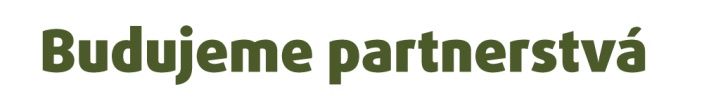 Minulý čas  - Múlt idő
písať 	
írni 
	 
Písal list. 	
Ő (férfi) egy levelet írt. 
	
A ona písala pohľadnicu. 	
És ő (nő) egy képeslapot írt.
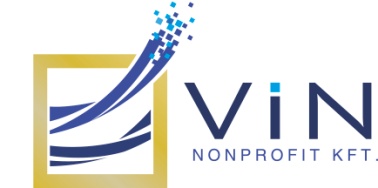 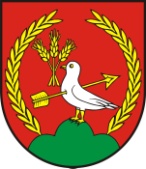 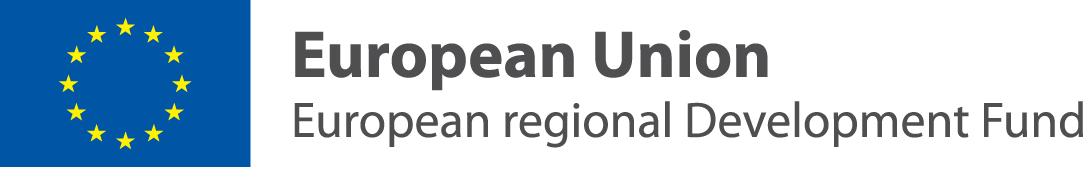 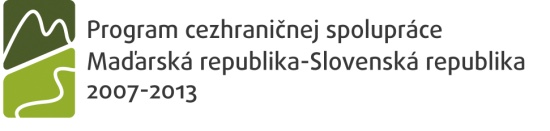 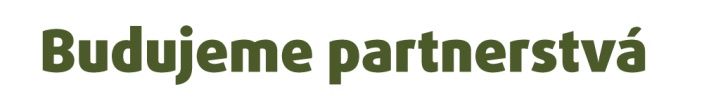 Minulý čas  - Múlt idő
čítať 	
olvasni
 	
Ćítal časopis. 	
Ő (férfi) egy magazint olvasott. 
	
A ona čítala knihu. 	
És ő (nő) egy könyvet olvasott.
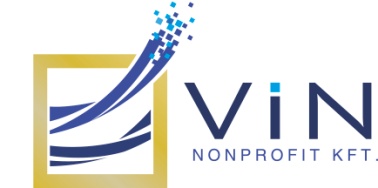 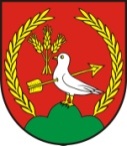 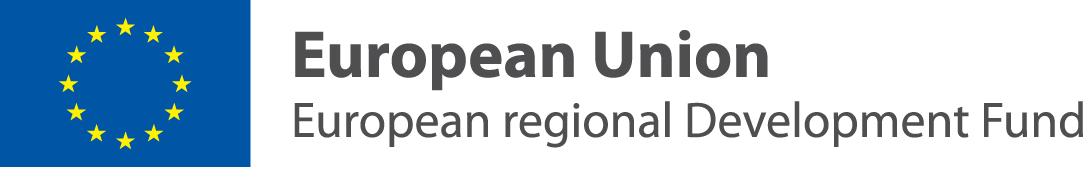 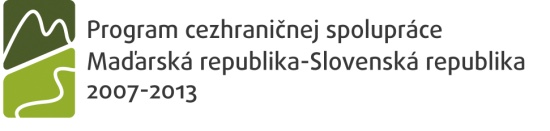 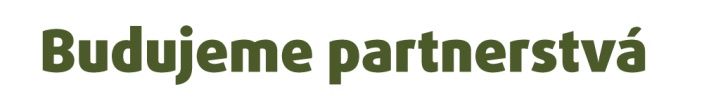 Minulý čas  - Múlt idő
vziať, zobrať 	
venni 

Vzal si knihu. 	
Ő vett egy könyvet. 

Vzala si kúsok čokolády. 	
Ő vett egy darab csokoládét.
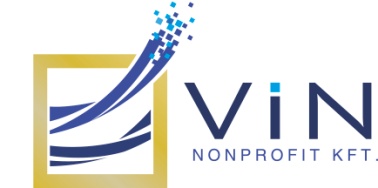 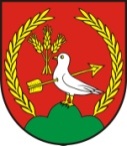 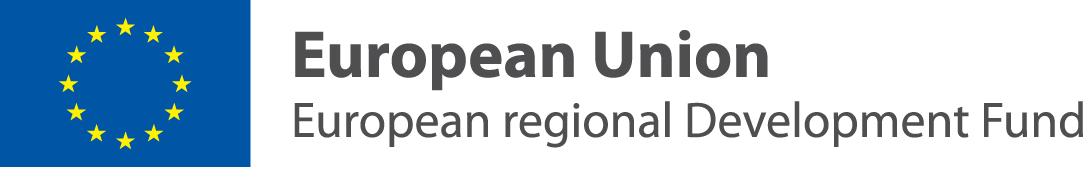 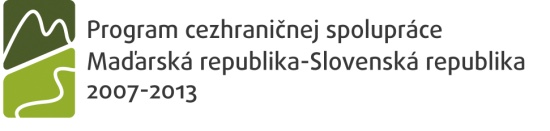 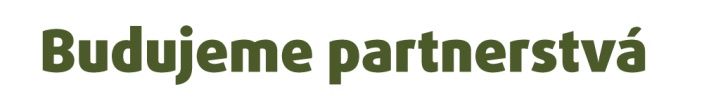 Minulý čas  - Múlt idő
On bol neverný, ale ona bola verná. 	
Ő (férfi) hűtlen volt, de ő (nő) hűséges volt. 

On bol lenivý, ale ona bola usilovná. 	
Ő (férfi) lusta volt, de ő (nő) szorgalmas volt.
 
On bol chudobný, ale ona bola bohatá. 	
Ő (férfi) szegény volt, de ő (nő) gazdag volt.
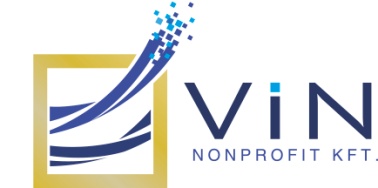 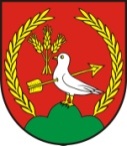 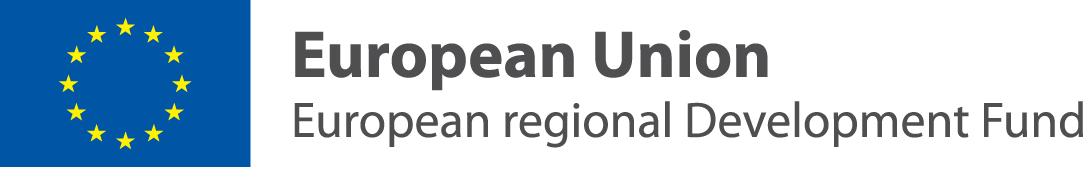 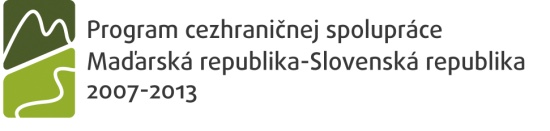 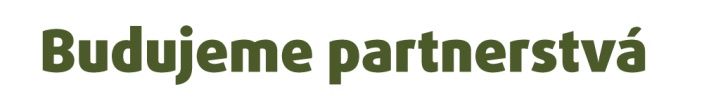 Minulý čas  - Múlt idő
Nemal dlhy, ale peniaze. 	
Nem adóssága volt, hanem pénze. 

Nemal smolu, ale šťastie. 	
Nem pechje volt, hanem szerencséje.
 
Nemal neúspech, ale úspech. 	
Nem kudarca volt, hanem sikere.
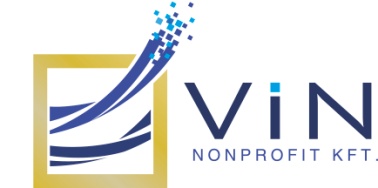 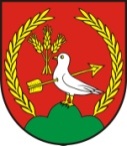 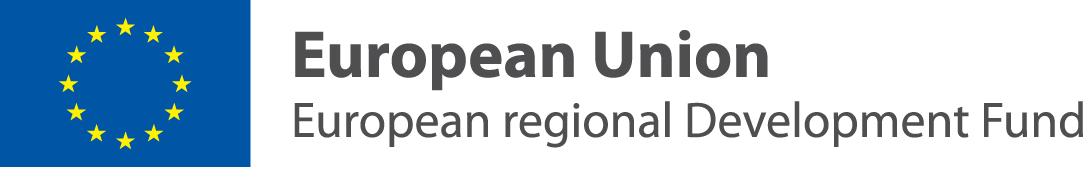 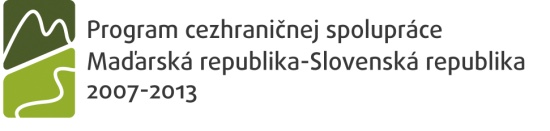 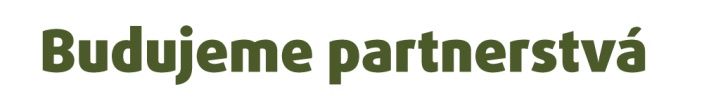 Minulý čas  - Múlt idő
Nebol nespokojný, ale spokojný. 	
Nem volt elégedetlen, hanem elégedett.
 
Nebol nešťastný, ale šťastný. 	
Nem volt szerencsétlen, hanem szerencsés.
 
Nebol nesympatický, ale sympatický. 	
Nem volt unszimpatikus, hanem szimpatikus.
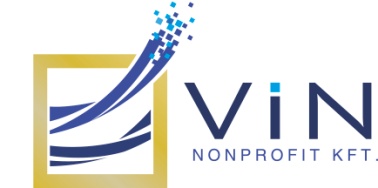 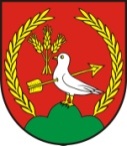 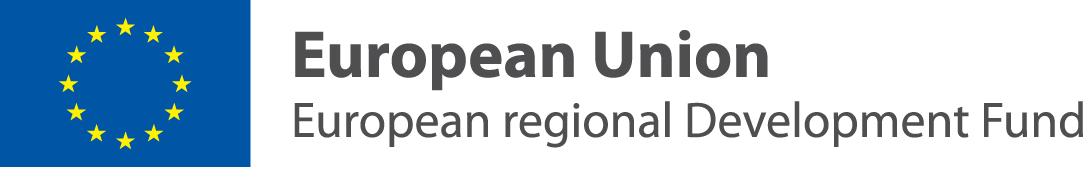 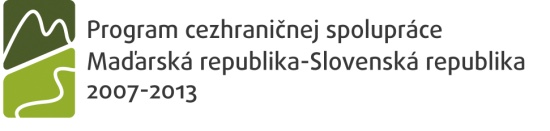 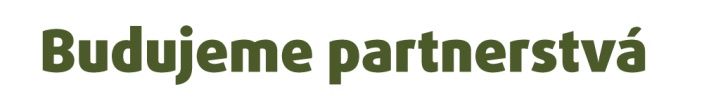 Minulý čas  - Múlt idő
Musel si zavolať sanitku? 	
Muszáj volt mentőt hívnod?
 
Musel si zavolať lekára? 	
Muszáj volt az orvost hívnod? 
	
Musel si zavolať políciu? 	
Muszáj volt a rendőrséget hívnod?
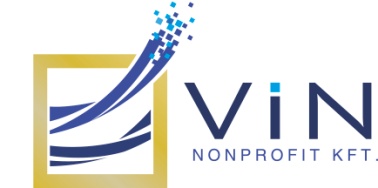 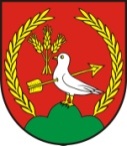 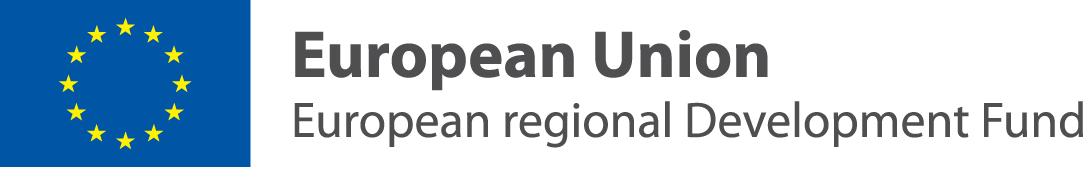 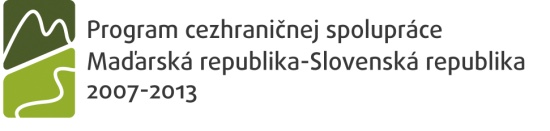 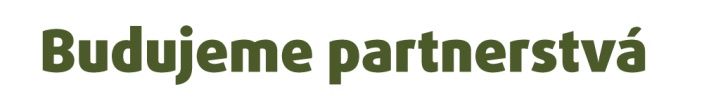 Minulý čas  - Múlt idő
Máte telefónne číslo? Pred chvíľou som ho ešte mal.
Megvan a telefonszám? Az előbb még megvolt.
 
Máte adresu? Pred chvíľou som ju ešte mal.
Megvan a cím? Az előbb még megvolt. 
	
Máte mapu mesta? Pred chvíľou som ju ešte mal.
Megvan a várostérkép? Az előbb még megvolt.
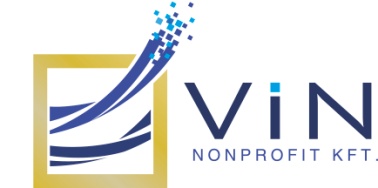 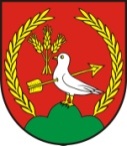 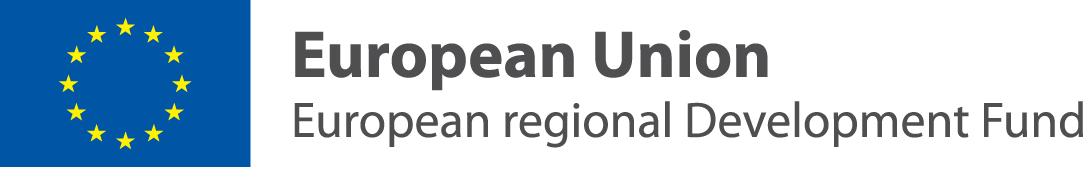 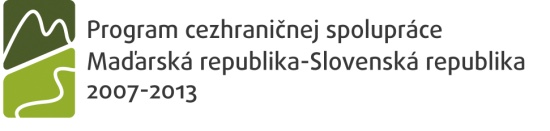 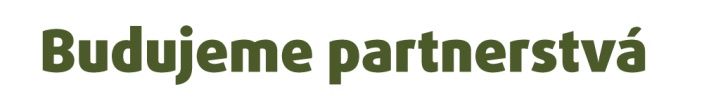 Minulý čas  - Múlt idő
Prišiel načas? Nemohol prísť načas. 	
Pontosan jött? Nem tudott pontosan jönni.
 
Našiel cestu? Nemohol nájsť cestu. 
Megtalálta az utat? Nem tudta megtalálni az utat. 

Rozumel ti? Nerozumel mi. 	
Megértett téged? Nem tudott megérteni.
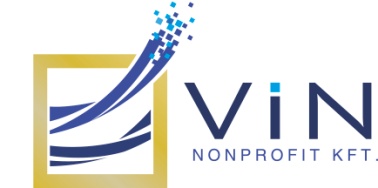 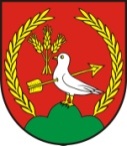 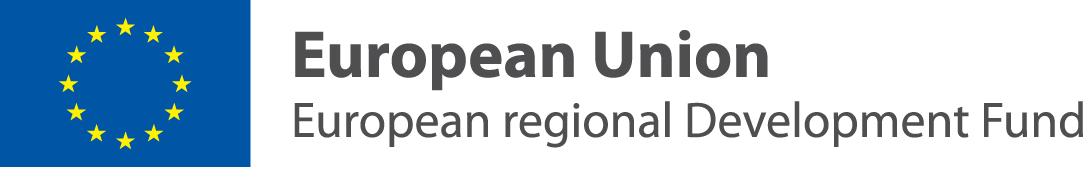 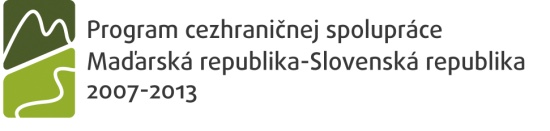 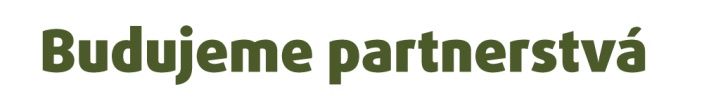 Minulý čas  - Múlt idő
Prečo si nemohol prísť načas? 	
Miért nem tudtál pontosan jönni?
 
Prečo si nemohol nájsť cestu? 	
Miért nem tudtad megtalálni az utat? 
	
Prečo si mu nemohol rozumieť? 	
Miért nem tudtad őt megérteni?
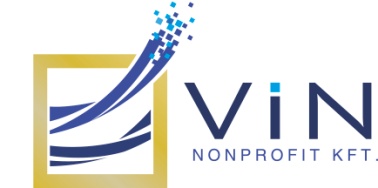 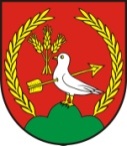 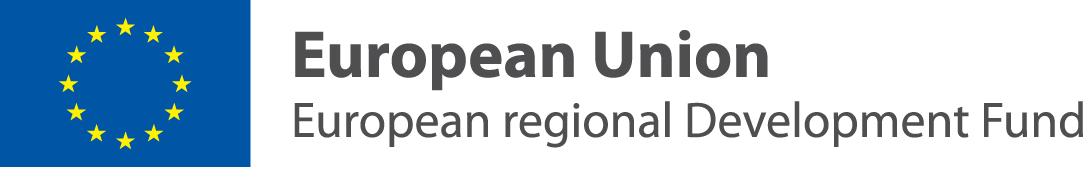 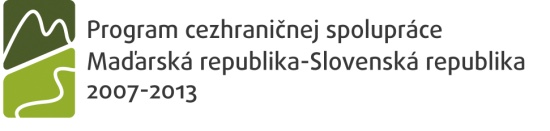 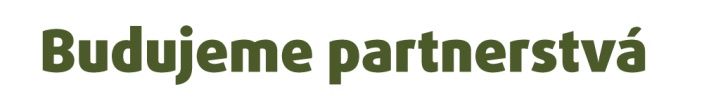 Minulý čas  - Múlt idő
Nemohol som prísť načas, pretože nešiel žiaden autobus.
Nem tudtam pontosan jönni, mert nem jött busz.

Nemohol som nájsť cestu, pretože som nemal mapu mesta.
Nem tudtam megtalálni az utat, mert nem volt várostérképem.
 
Nerozumel som mu, pretože hudba bola príliš hlasná.
Nem tudtam megérteni, mert olyan hangos volt a zene.
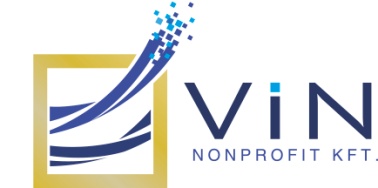 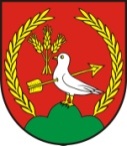 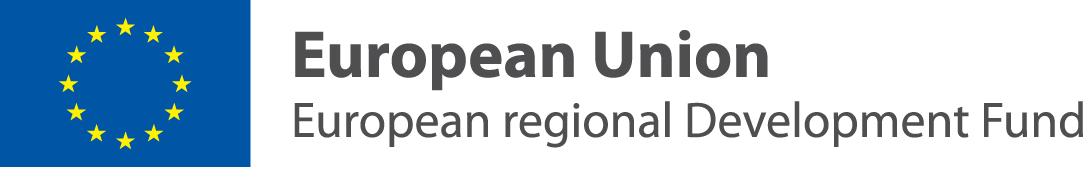 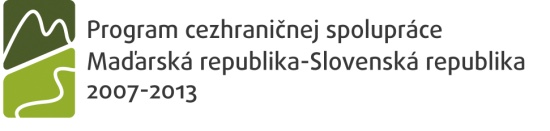 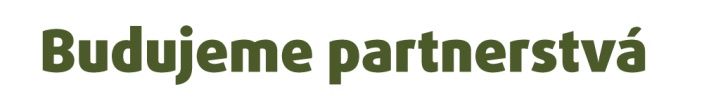 Minulý čas  - Múlt idő
Musel som ísť taxíkom. 	
Muszáj volt egy taxit hívnom.
 	
Musel som kúpiť mapu mesta. 	
Muszáj volt egy várostérképet vásárolnom.
 
Musel som vypnúť rádio. 	
Ki kellett kapcsolnom a rádiót.
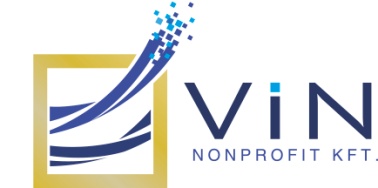 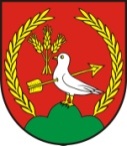 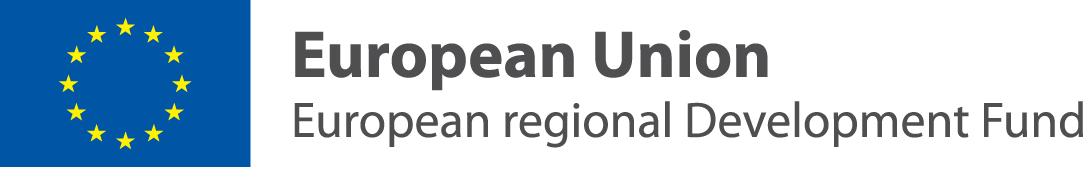 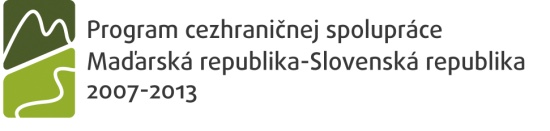 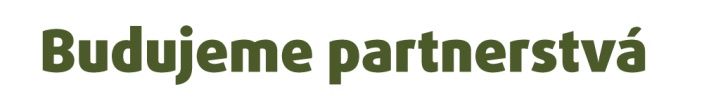 Minulý čas  -Múlt idő
telefonovať 	
telefonálni 

Telefonoval som. 	
Telefonáltam. 

Celý čas som telefonoval. 	
Az egész időben telefonáltam.
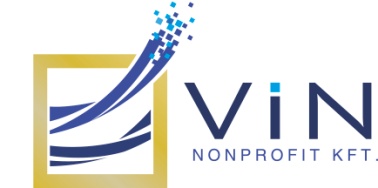 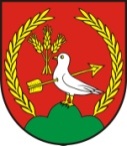 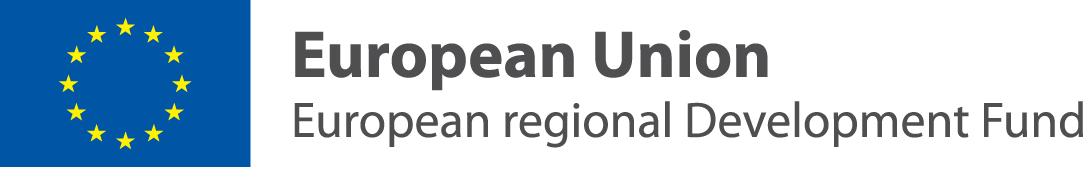 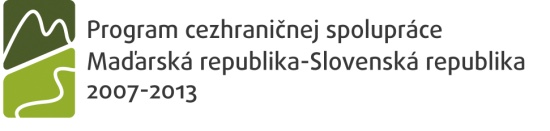 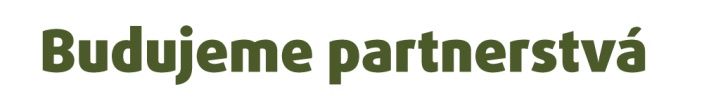 Minulý čas  -Múlt idő
pýtať sa 	
Kérdezni
 
Opýtal som sa. 	
Kérdeztem. 

Vždy som sa pýtal. 	
Mindig kérdeztem.
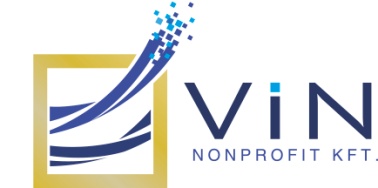 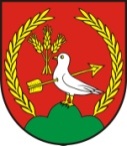 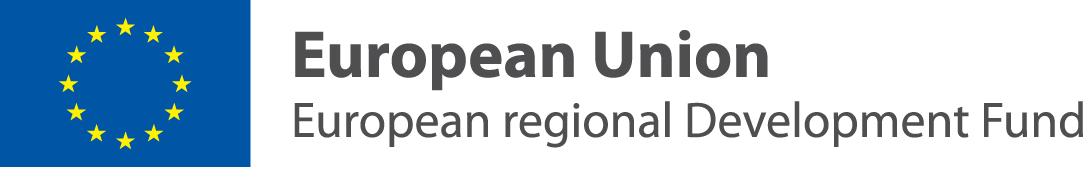 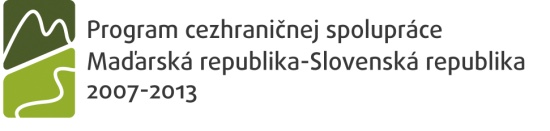 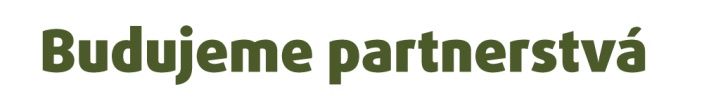 Minulý čas  -Múlt idő
rozprávať 	
Mesélni
 
Rozprával som. 	
Meséltem. 

Rozprával som celý príbeh. 	
Az egész történetet elmeséltem.
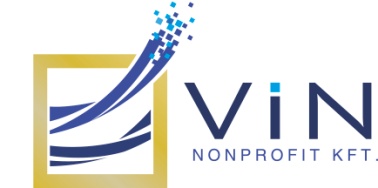 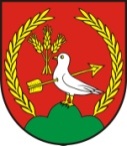 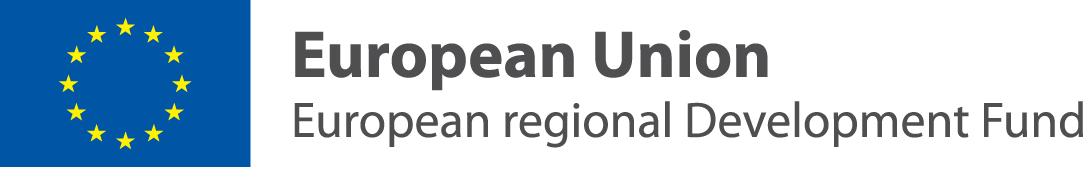 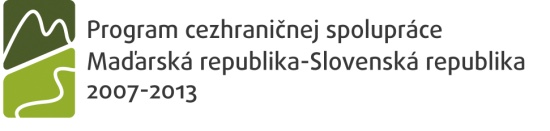 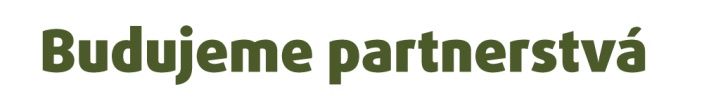 Minulý čas  - Múlt idő
učiť sa 	
tanulni

Učil som sa. 	
Tanultam. 

Učil som sa celý večer. 	
Egész este tanultam.
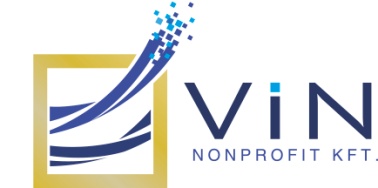 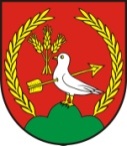 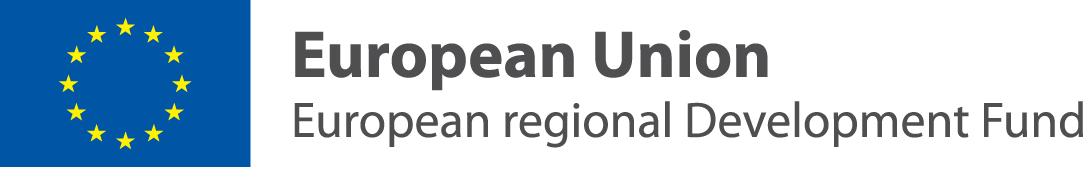 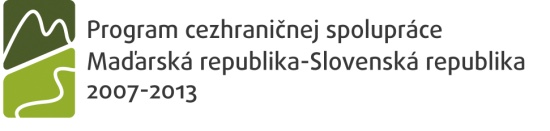 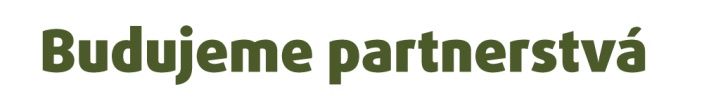 Minulý čas  - Múlt idő
pracovať 	
dolgozni

Pracoval som. 	
Dolgoztam. 

Pracoval som celý deň. 	
Egész nap dolgoztam.
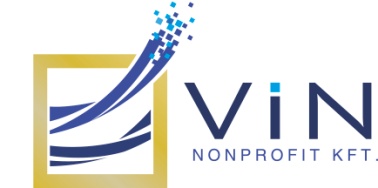 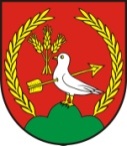 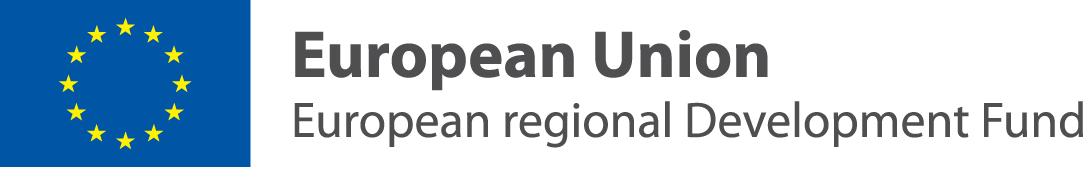 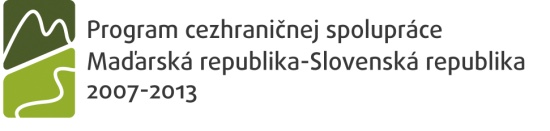 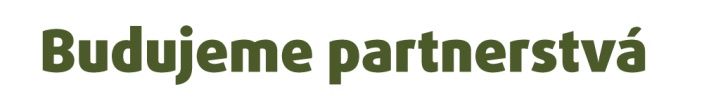 Minulý čas  - Múlt idő
jesť 	
enni
 
Jedol som. 	
Ettem. 

Zjedol som celé jedlo. 	
Az összes ételt megettem.
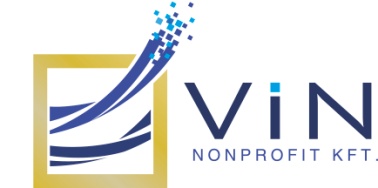 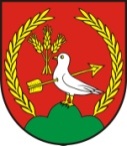 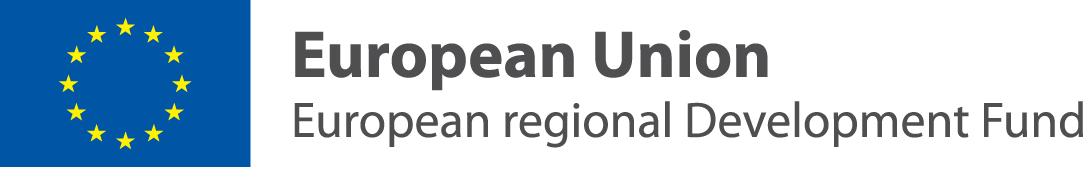 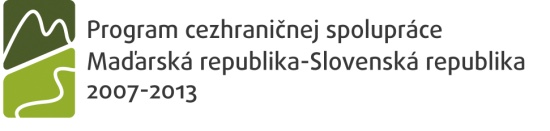 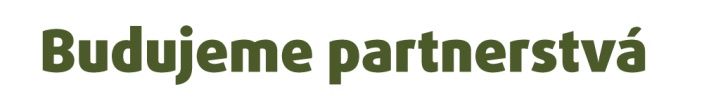 Minulý čas  - Múlt idő
čítať 	
olvasni 
	
Čítal som. 	
Olvastam. 

Prečítal som celý román. 	
Ez egész regényt elolvastam.
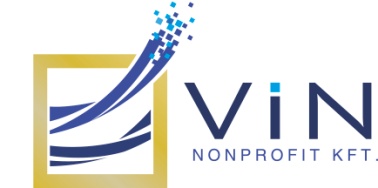 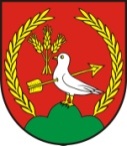 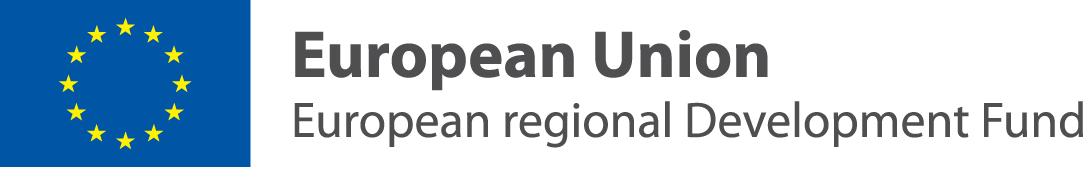 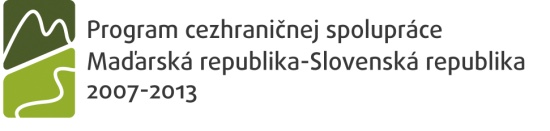 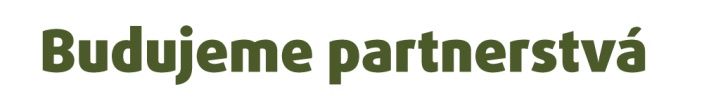 Napíš vety v minulom čase! – Írj mondatokat múlt időben!
pracovať – dolgozni
………………………………………………………….. .
………………………………………………………….. .

písať – írni
…………………………………………………………… .
…………………………………………………………… .

učiť sa – tanulni
…………………………………………………………… .
……………………………………………………………. .
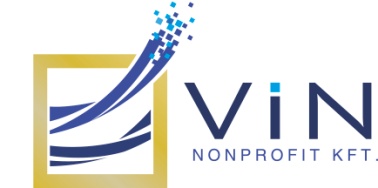 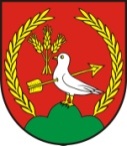 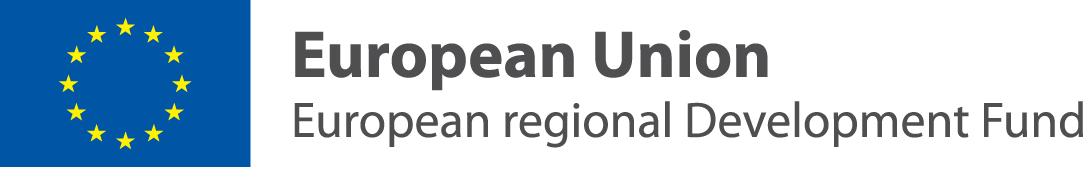 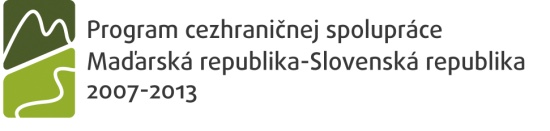 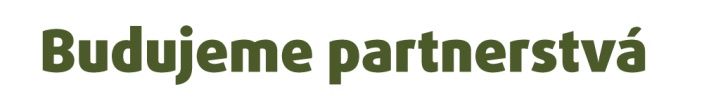 Prelož! – Fordítsd le!
Nemal neúspech, ale úspech.
............................................ .

Rozprával som celý príbeh.
......................................... .

Rozumela ti? Nerozumela mi.
............................................. .
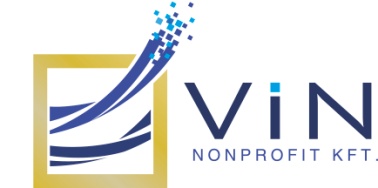 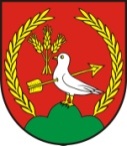 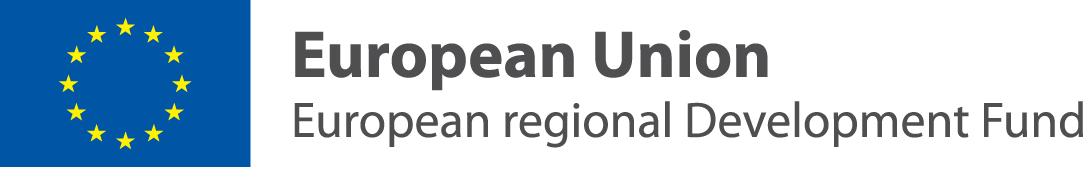 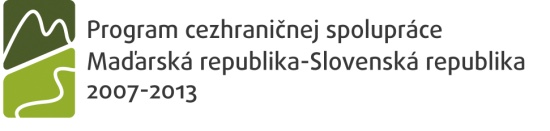 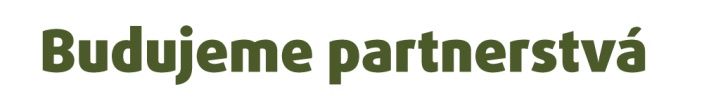 Konverzácia

			Beszélgetés
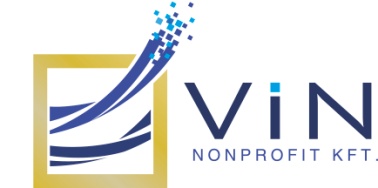 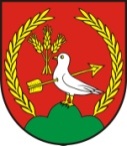 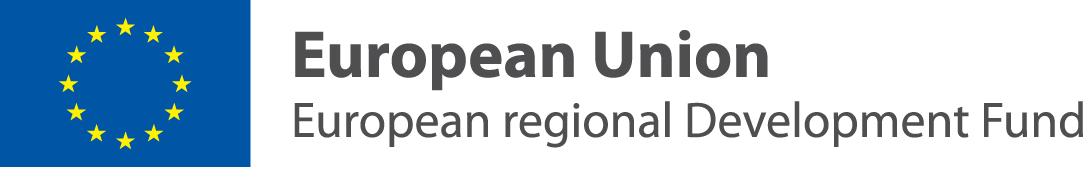 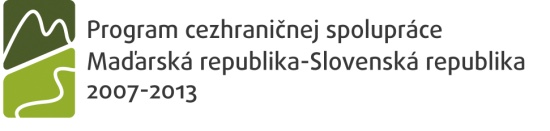 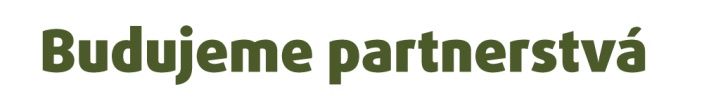 Ďakujem za pozornosť!

		Köszönöm a figyelmet!


							zdroj – forrás: internet
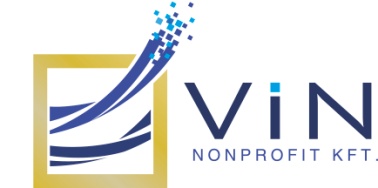 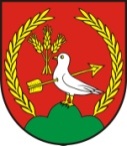